O que fazer quando treinamento de discipulado não funciona                What to do when Discipleship trainingdoes not work
Por David Batty
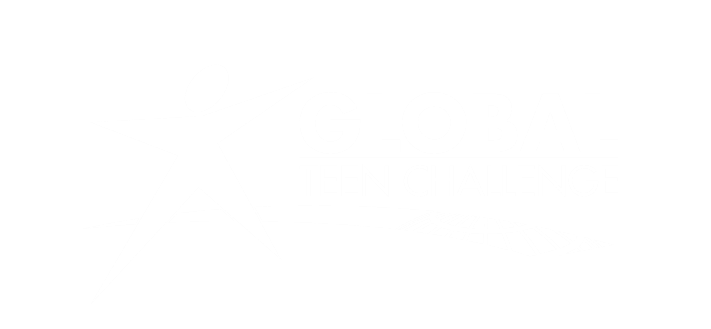 1
www.iTeenChallenge.org
11-2019
Eles querem mudar?                Do they want to change?
Alguns estão desesperados para sair da crise imediata, mas não têm disposição para se comprometer com a disciplina de mudança. --Bob Dunstan
Some are desperate to get out of the immediate crisis, but unwilling to commit to the discipline of change. 
--Bob Dunstan
2
www.iTeenChallenge.org
11-2019
Parte 1: Panorama das causas porque o discipulado não funcionaPart 1: Overview of causes why discipleship does not work
Deus quer que nós trabalhemos através dos problemas, não fujamos deles.God wants us to work through problems, not run from them.
Pode haver tentações  a pecar colocadas por Satanás.There may be temptations to sin put there by Satan.
3
www.iTeenChallenge.org
11-2019
Pode haver problemas não resolvidos  do passado ainda causando danos  presentes.Aconselhamento  pode ser a chave para entender como quebrar estas cadeias.           There may be unresolved problems  from the past still causing present damage. Counseling may be the key to understanding how to break these chains.
Pode haver conseqüências  de meu comportamento pecaminoso - passado ou presente.    Gálatas 6:7-8                                  It may be consequences of  my sinful behavior—past or present.       Galatians 6:7-8
4
www.iTeenChallenge.org
11-2019
Pessoa pode ter experimentado libertação  miraculosa  de Deus no passado, então recaído e agora a pessoa que está capturado  novamente. Jeremias 21:2 Person may have experienced God’s miraculous deliverance in the past, then relapsed and now the person finds they are trapped again.    Jeremiah 21:2
5
www.iTeenChallenge.org
11-2019
Passado   Past                 Futuro Future
6
www.iTeenChallenge.org
11-2019
Parte 2: Um olhar em profundidade porque o discipulado não funciona Part 2:  In-depth look at why discipleship does not work
Pedras no caminho. Rocks in the road
	Cada cristão deve aprender habilidades fundamentais de vida para funcionar como cristão responsável.Each Christian must learn basic life skills to function as a responsible Christian.Este é o coração do treinamento de discipulado cristão.This is the heart of Christian discipleship training.
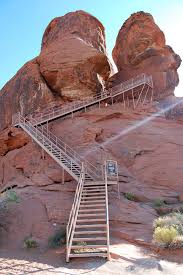 7
www.iTeenChallenge.org
11-2019
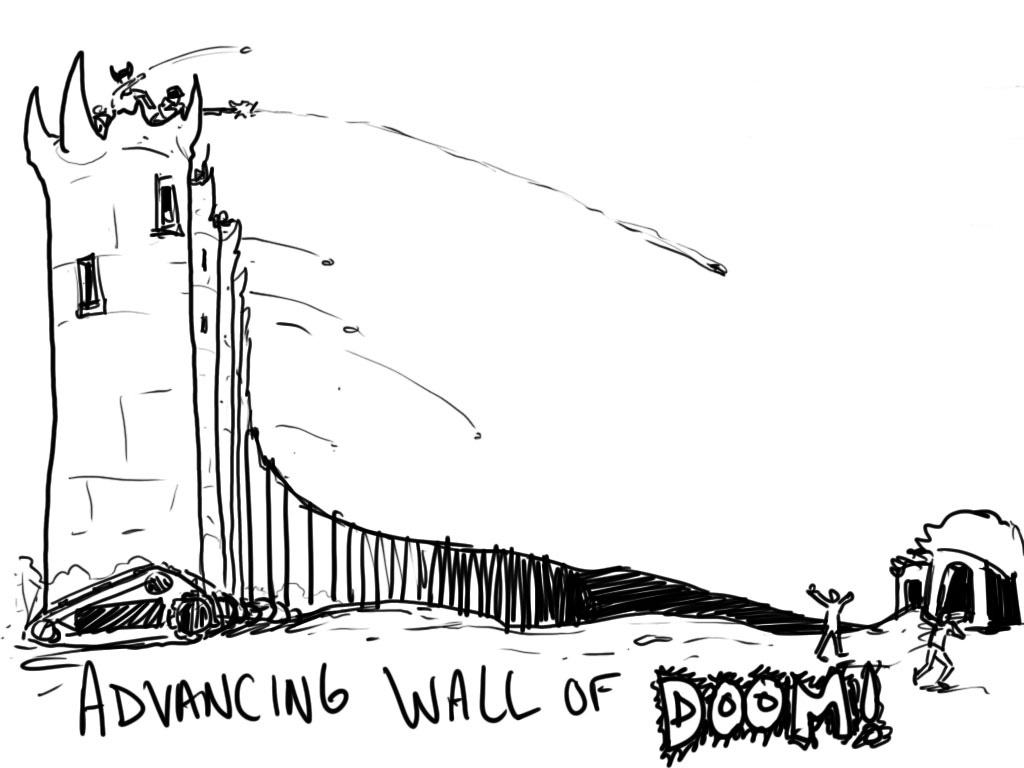 2.	O que uma pessoa pode fazer quando vem uma parede ou uma cova da qual você não consegue atravessar, rodear, ou superar? What can a person do when they come to a wall or a pit that they cannot get across, around or over?
	Culpando o muro & cova sobre outros. Blaming the wall & pit on others
	Do ponto de vista de Deus, estes monstros são mantidos vivos por: mimFrom God’s point of view, these monsters are being kept alive by: me
8
www.iTeenChallenge.org
11-2019
3.	Como nós matamos os dragões e monstros? How do we kill the dragons & monsters?

Renovando a mente                                  Renewing the mind
Perdão   Forgiveness
Aplicar soluções bíblicas aos velhos problemas Applying Biblical solutions to old problems
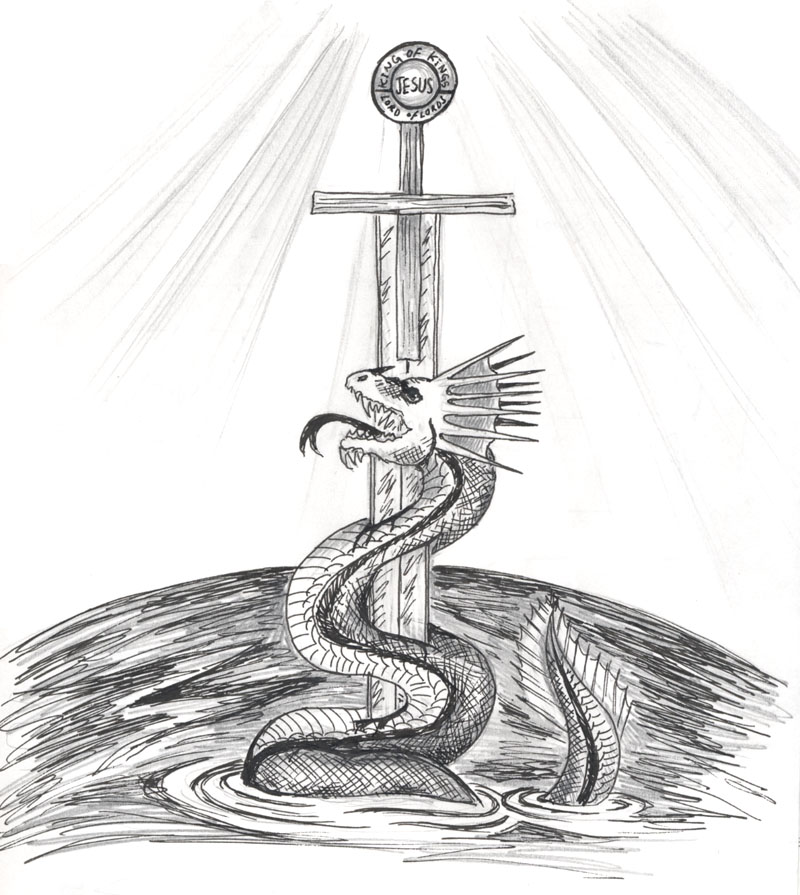 9
www.iTeenChallenge.org
11-2019
4.	O papel do conselheiroThe role of the counselorO relacionamento entre treinamento de discipulado e aconselhamentoThe relationship between Christian discipleship training and counseling
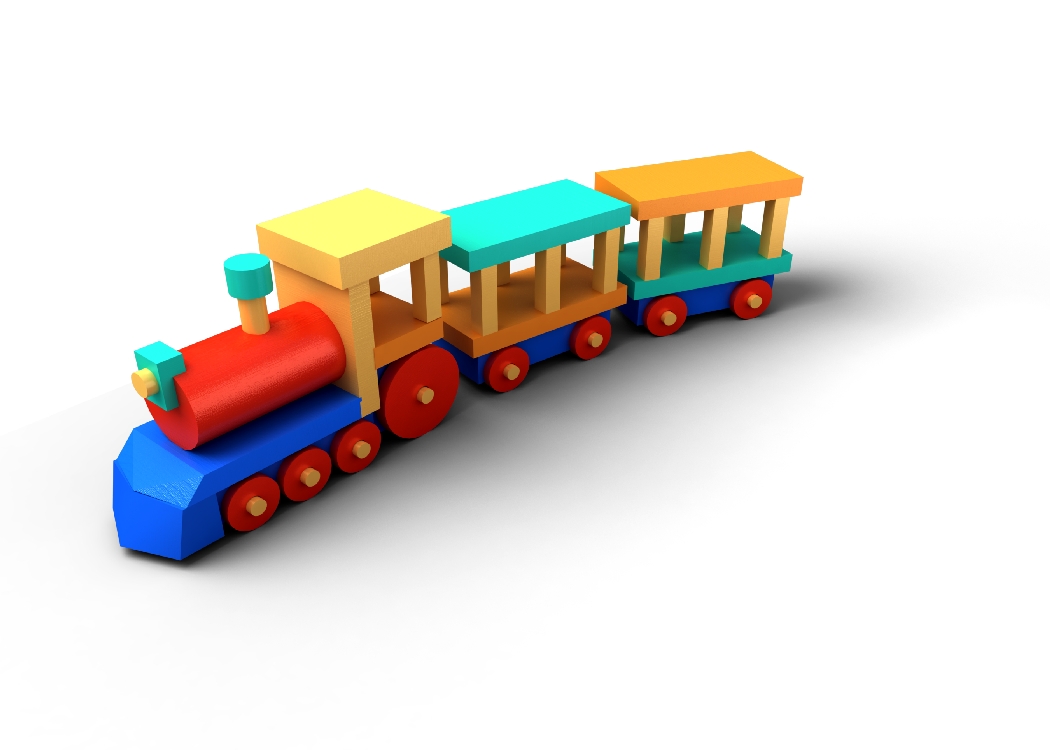 10
www.iTeenChallenge.org
11-2019
5.	E se os monstros e paredes ainda estiverem lá amanhã? What if the walls and monsters are still here tomorrow?
A.	Satanás é um mentirosoSatan is a liar
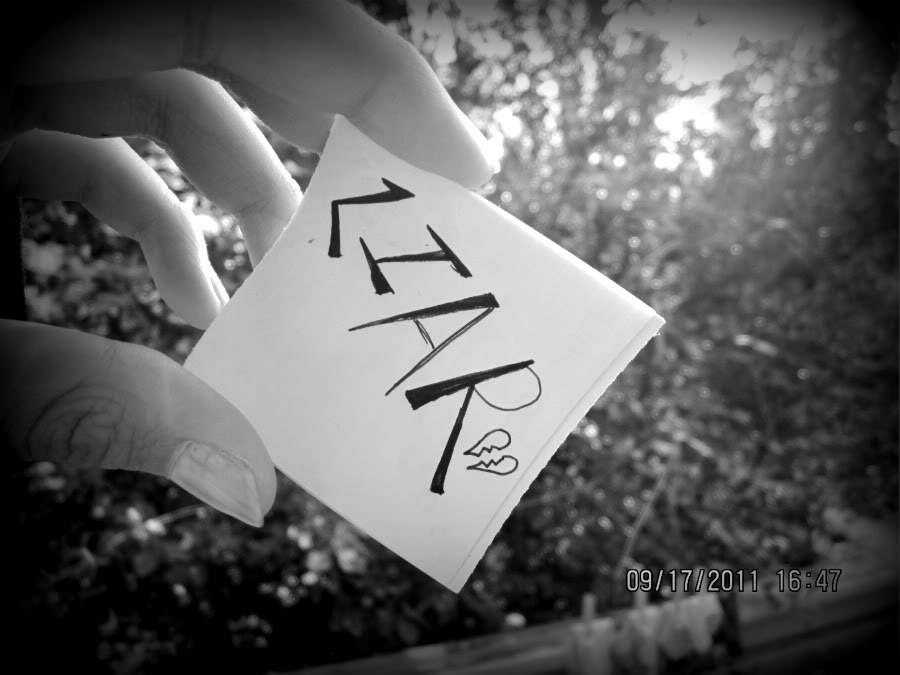 11
www.iTeenChallenge.org
11-2019
B.	A pessoa pode não estar entendendo ou não estar aplicando os princípios de discipulado: Person may not understand or not be applying the discipleship principles of: 
Coloque de lado “a velha maneira de viver” Putting off the “old way of living” 
Revista-se da “nova maneira de viver” Putting on the “new way of living”Efésios 4 & 5	Ephesians 4 & 5
	Colossenses 3	Colossians 3
12
www.iTeenChallenge.org
11-2019
2 Pedro 1:3-11 NVISeu divino poder nos deu tudo de que necessitamos para a vida e para a piedade, por meio do pleno conhecimento daquele que nos chamou para a sua própria glória e virtude. 2 Peter 1:3-11 NIV His divine power has given us everything we need for a godly life through our knowledge of him who called us by his own glory and goodness.
13
www.iTeenChallenge.org
11-2019
Questões para discussãoQuestions for discussion
www.iTeenChallenge.org
14
11-2019
Informação para contatar
Global Teen Challenge

www.GlobalTC.org
www.iTeenChallenge.org
706-576-6555
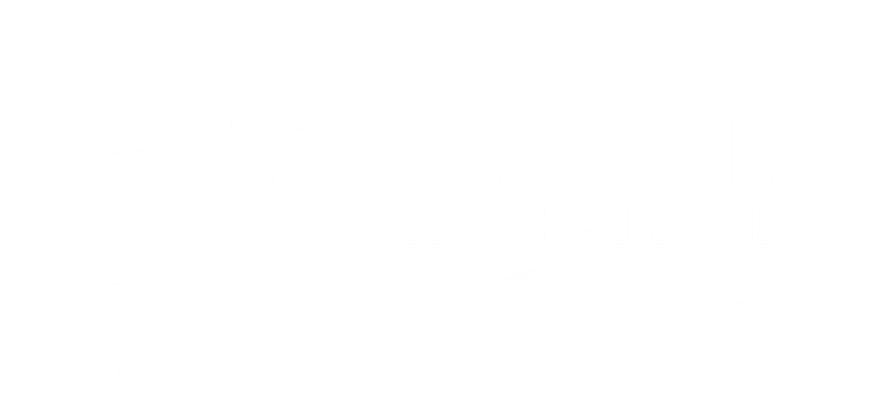 www.iTeenChallenge.org
15
11-2019